Исполнение бюджета  сельского поселения Верхнеказымский за  2019 год
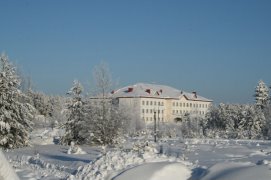 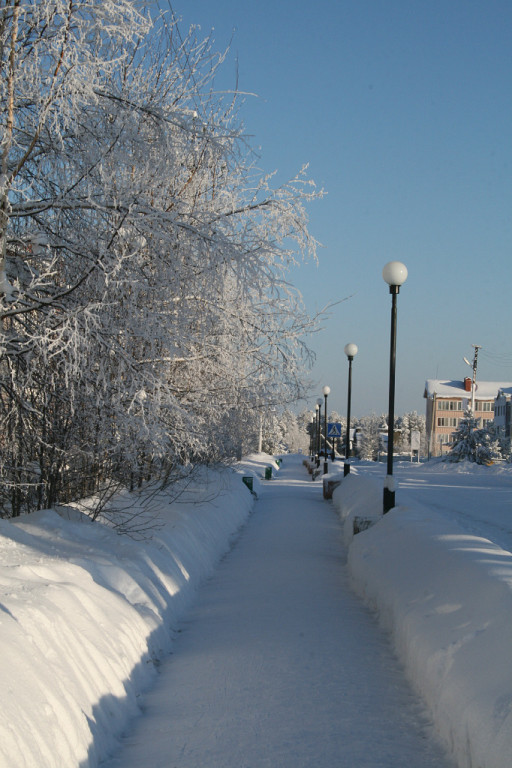 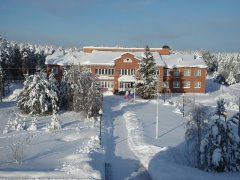 Сельское поселение Верхнеказымский в соответствии с Законом Ханты-Мансийского автономного округа – Югры от 25 ноября 2004 года № 63-оз «О статусе и границах муниципальных образований Ханты-Мансийского автономного округа – Югры» является муниципальным образованием Ханты-Мансийского автономного округа – Югры наделенным статусом сельского поселения.
	          Формирование бюджета сельского поселения Верхнеказымский  осуществлялось в соответствии с Бюджетным кодексом Российской Федерации от 31 июля 1998 года    № 145-ФЗ, приказом Министерства финансов Российской Федерации от 01 июля 2013 года № 65н «Об утверждении Указаний о порядке применения бюджетной классификации Российской Федерации», Уставом сельского поселения Верхнеказымский, решением Совета депутатов  сельского поселения Верхнеказымский от 20 ноября 2008 года № 6 «Об утверждении Положения об отдельных вопросах организации и осуществлении бюджетного процесса в сельском поселения Верхнеказымский».
Исполнение доходной части бюджета  сельского поселения Верхнеказымский за  2019 года (тыс. руб.)
Структура доходов бюджета сельского  поселения Верхнеказымский за  2019 год
Анализ исполнения расходной части  бюджета сельского поселения Верхнеказымский за  2019 год
Исполнение  расходов по основным мероприятиям МП " Реализация полномочий органов местного самоуправления на 2019-2021 годы" сельского поселения Верхнеказымский  за 2019 год
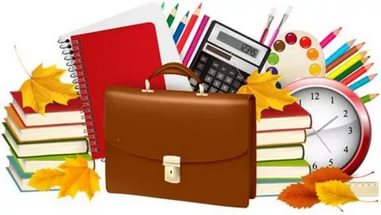 Основные показатели исполнения бюджета 2019 года
В 2019 году  по плановым показателям  бюджета сельского поселения Верхнеказымский  образовался дефицит бюджета в сумме 3 626,2 тыс. рублей.
        По исполнению бюджета за 2019 год образовался дефицит бюджета в сумме 2 849,8 тыс. рублей.
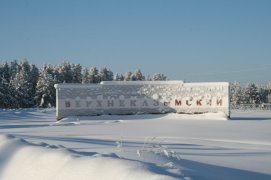 СПАСИБО ЗА ВНИМАНИЕ!